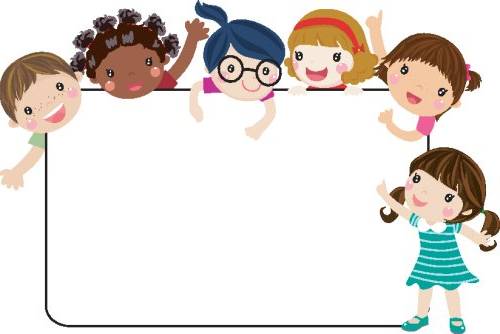 TN&XH 1
Các con vật quanh em
(Tiết 2)
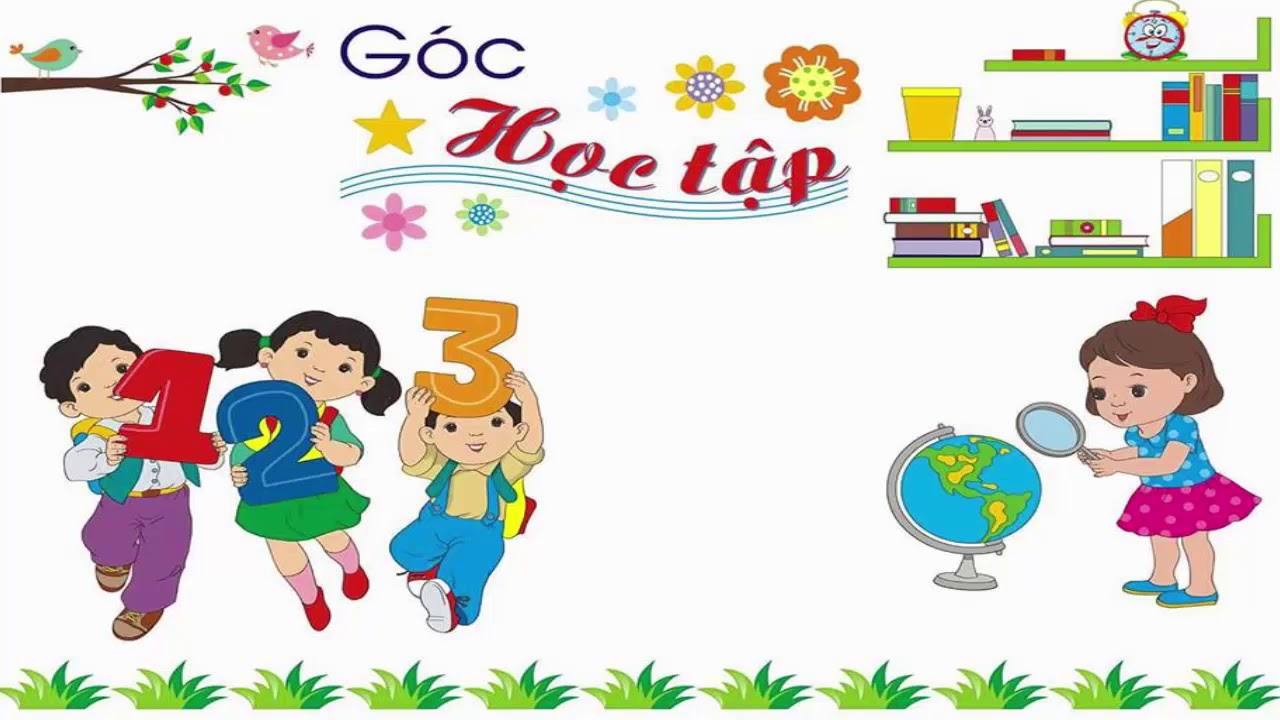 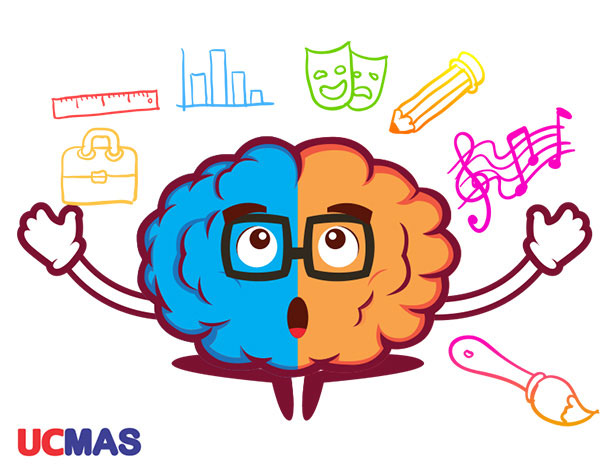 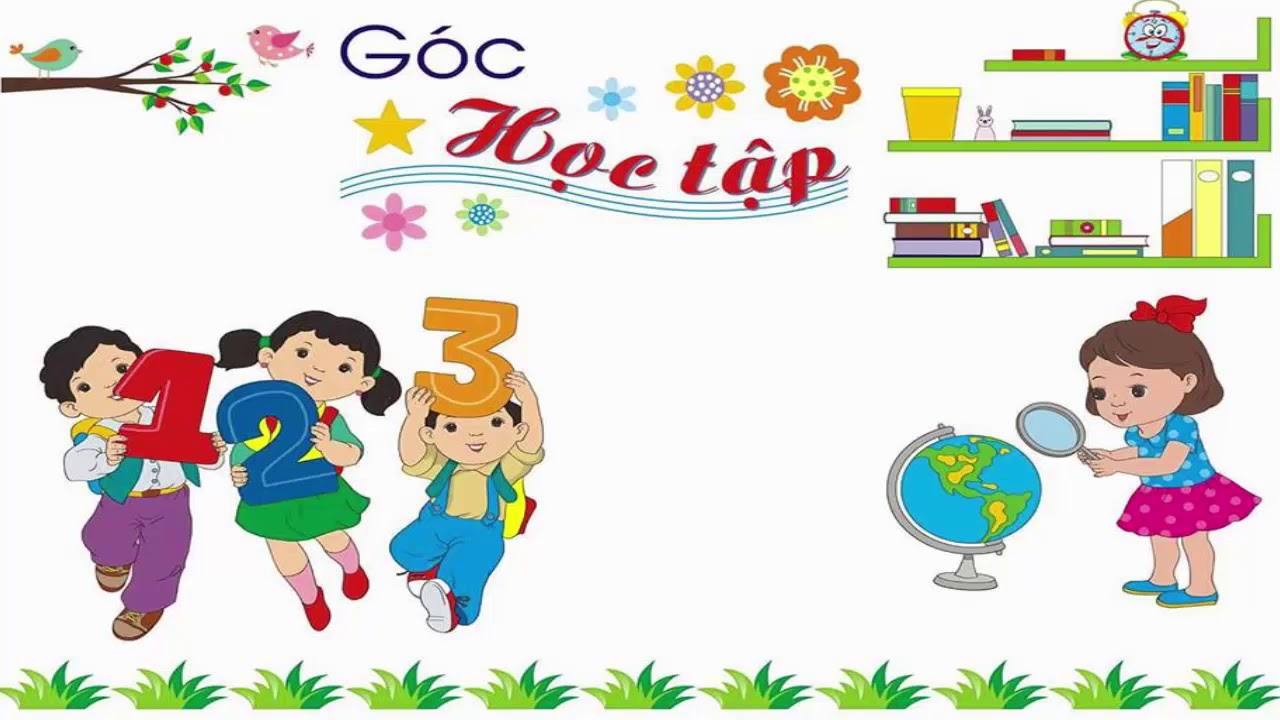 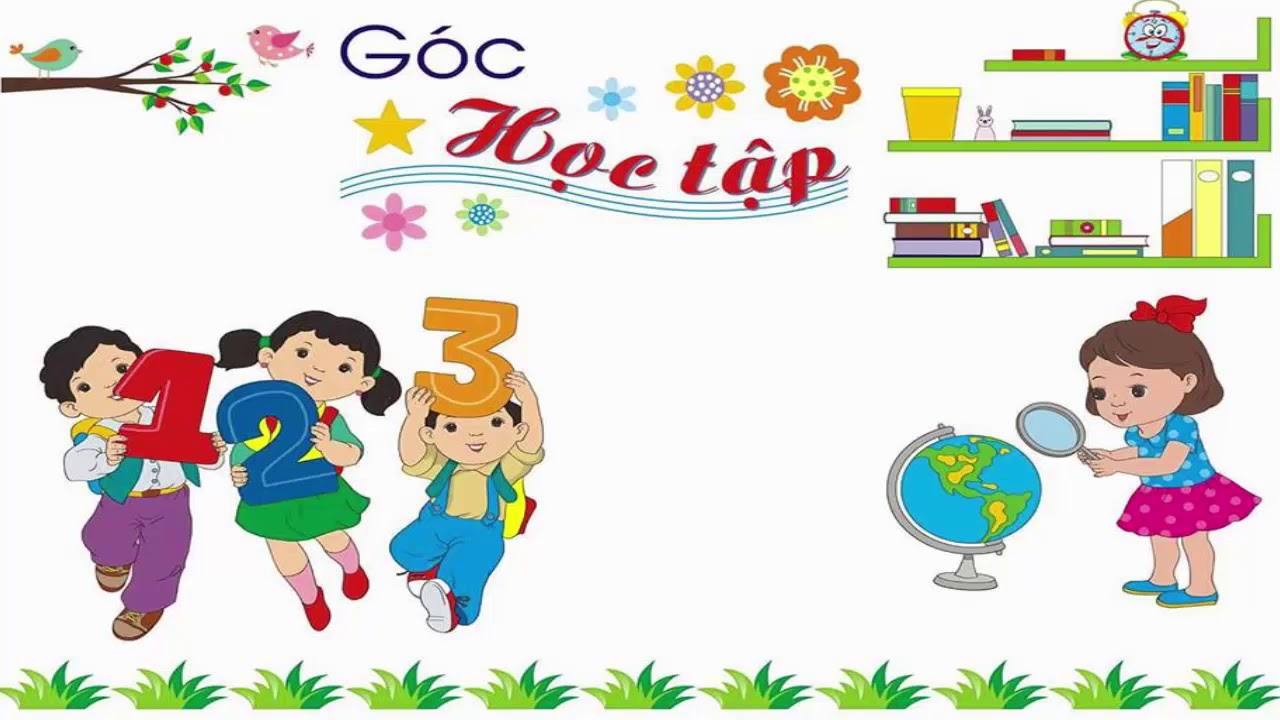 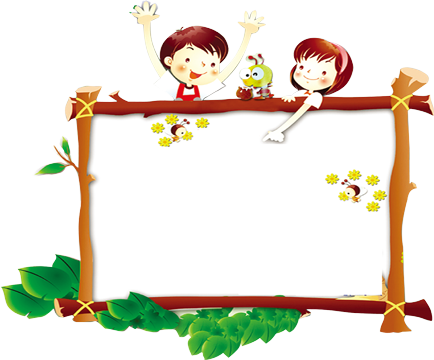 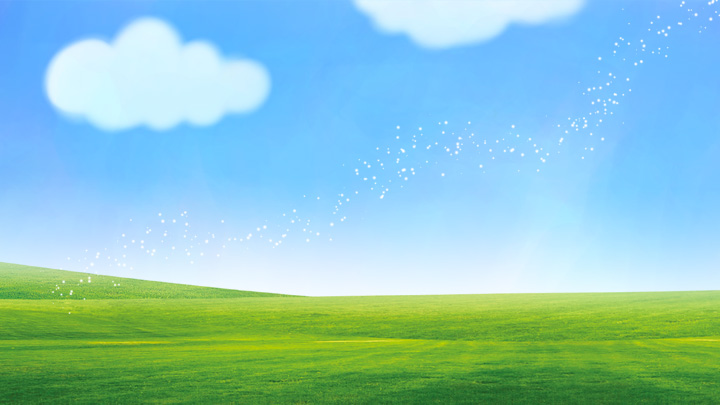 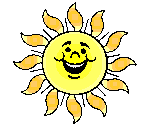 校园
安全
Cùng khởi động nhé!
Trò chơi: Con thỏ
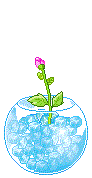 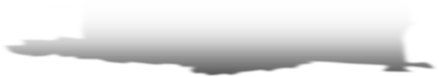 Hoạt động 1: Nhận biết một số bộ phận bên ngoài của các con vật
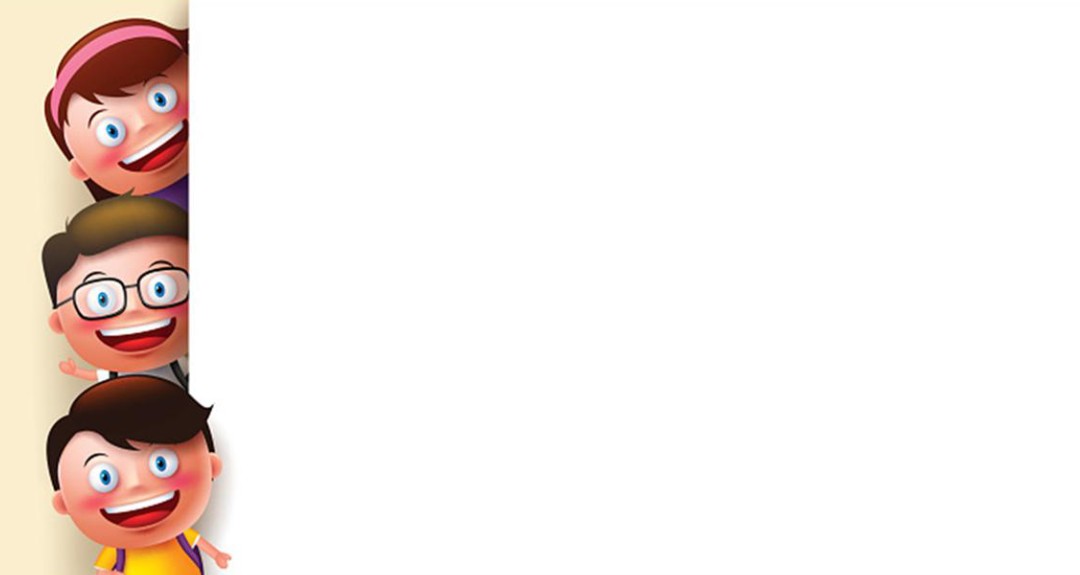 Các con vật thường có những bộ phận nào
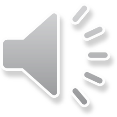 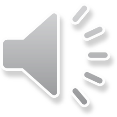 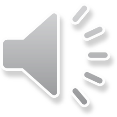 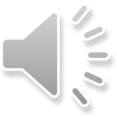 Chỉ và nói tên các bộ phận bên ngoài của từng con vật
Cánh
Đầu
Mình
Chân
Đuôi
Chỉ và nói tên các bộ phận bên ngoài của từng con vật
Đuôi
Vây
Mình
Đầu
Chỉ và nói tên các bộ phận bên ngoài của từng con vật
Đầu
Chân
Mình
Đuôi
Vẽ một con vật mà em yêu thích và viết tên các bộ phận của nó
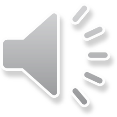 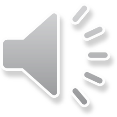 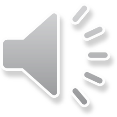 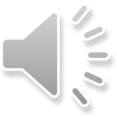 Em hãy kể tên các bộ phận di chuyển của các con vật.
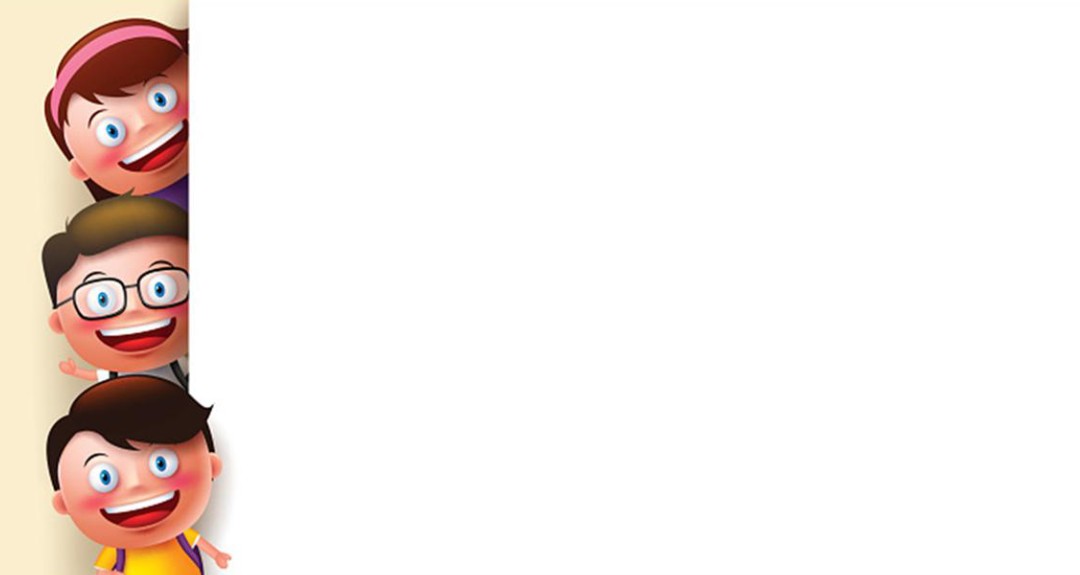 Hoạt động 2: Trò chơi: Cách di chuyển của các con vật
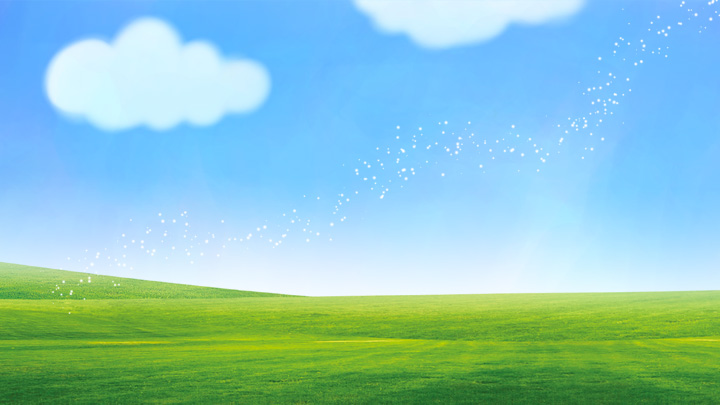 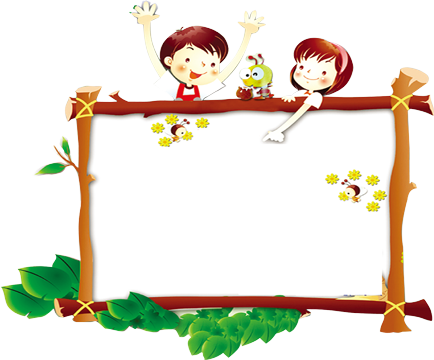 校园
安全
Con vật di chuyển
Trò chơi
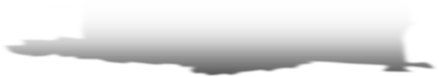 Củng cố
Ô CỬA BÍ MẬT
1
2
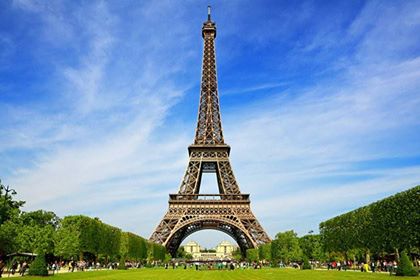 3
4
Ô số 5 : Câu hỏi
Kể tên các bộ phận bên ngoài của con chim
Đáp án: Đầu, cánh, chân, đuôi
Kể tên bộ phận còn thiếu của con cá: 
Đầu, mình, đuôi,…
Đáp án: vây
Con ngựa không có bộ phận nào:
A.  Đầu        B. chân            C. vây        D. mình
Đáp án: C
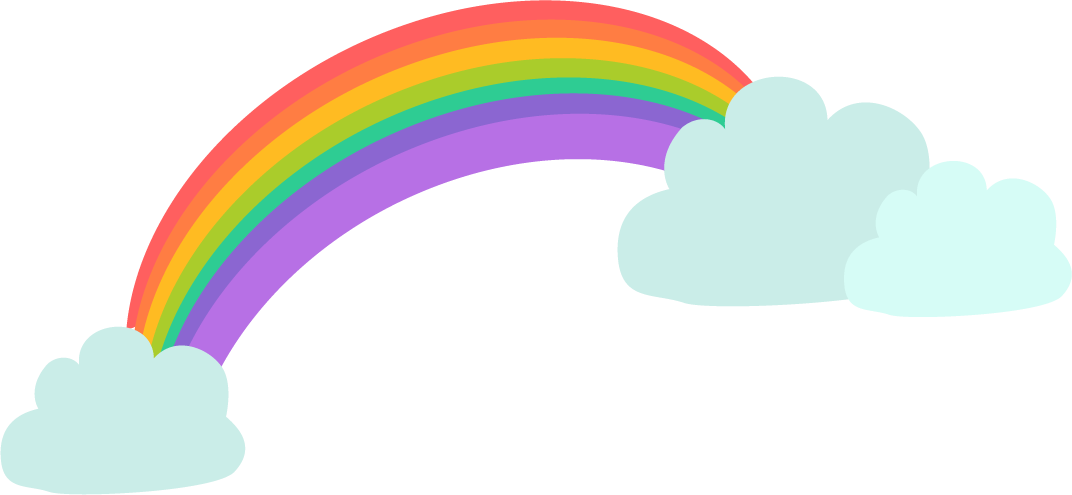 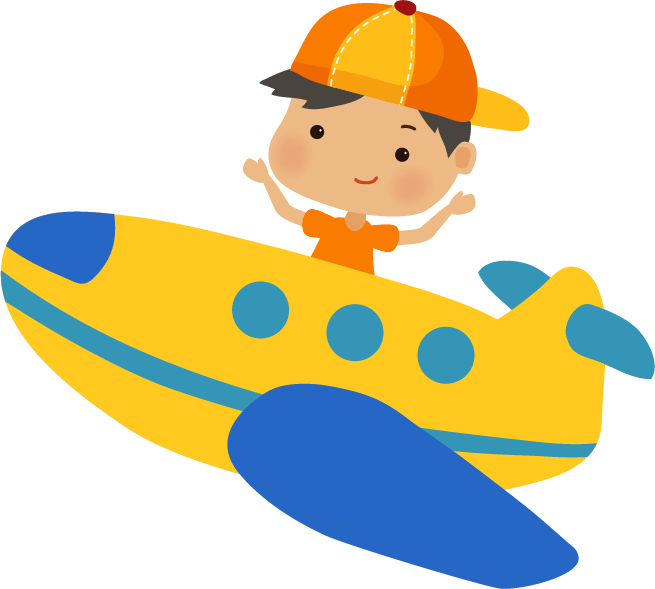 Tạm biệt và 
hẹn gặp lại!
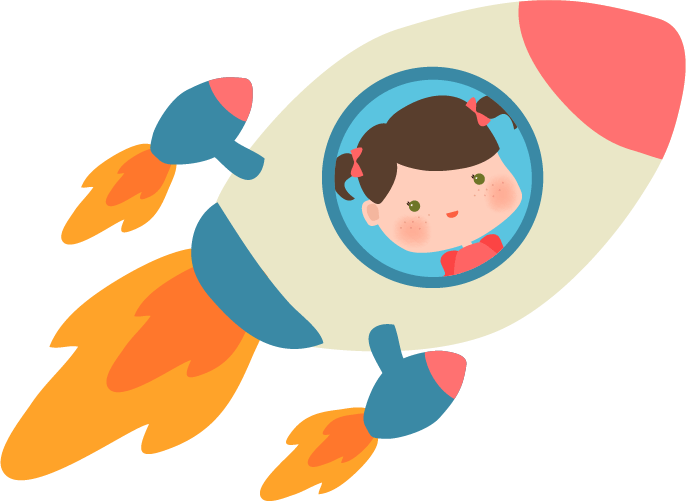 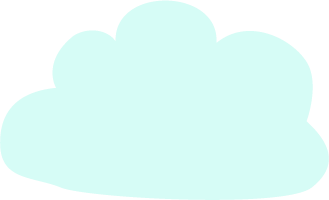 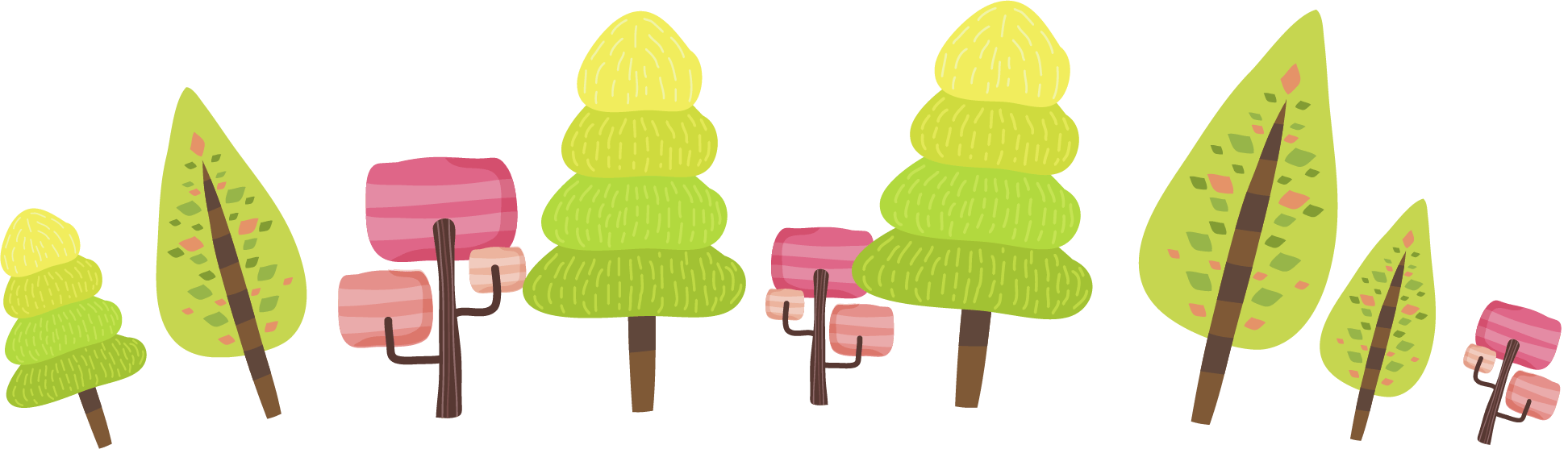 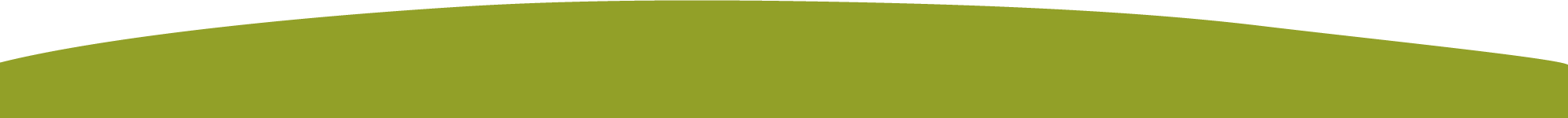